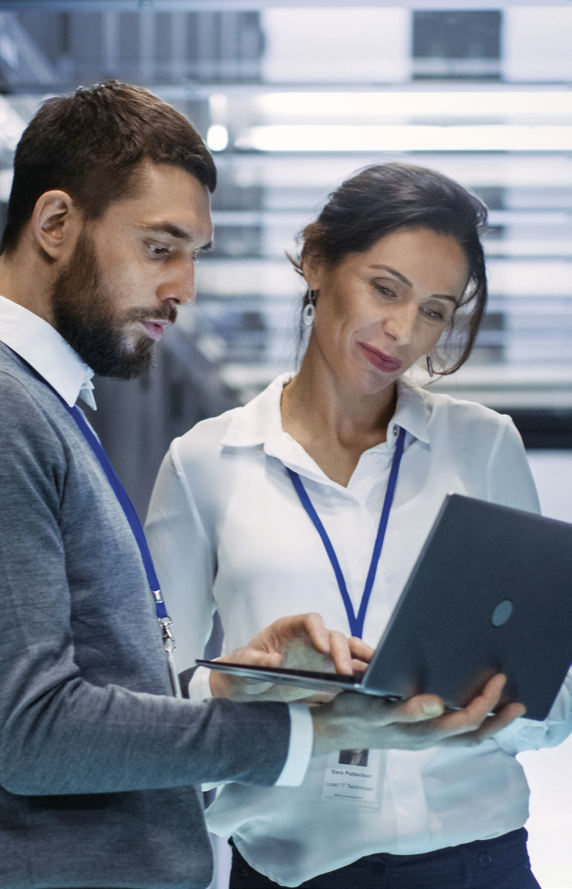 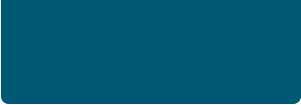 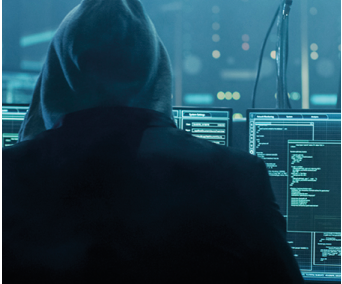 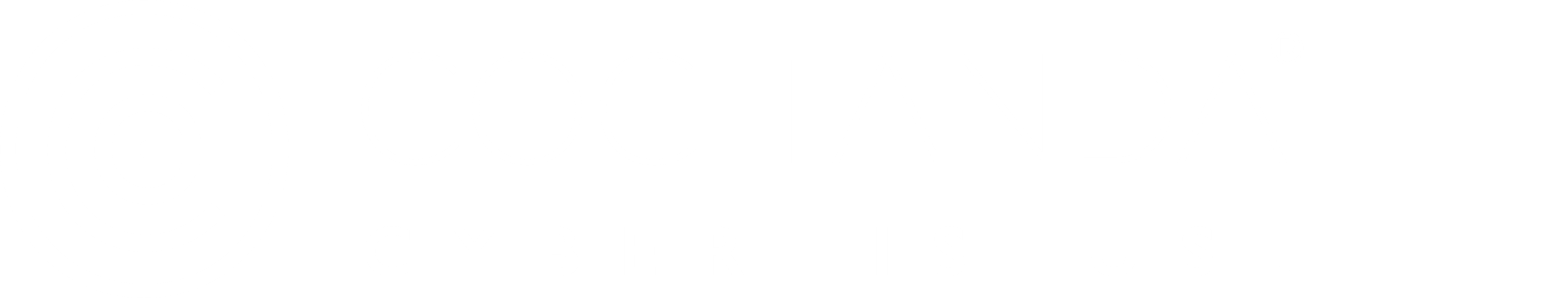 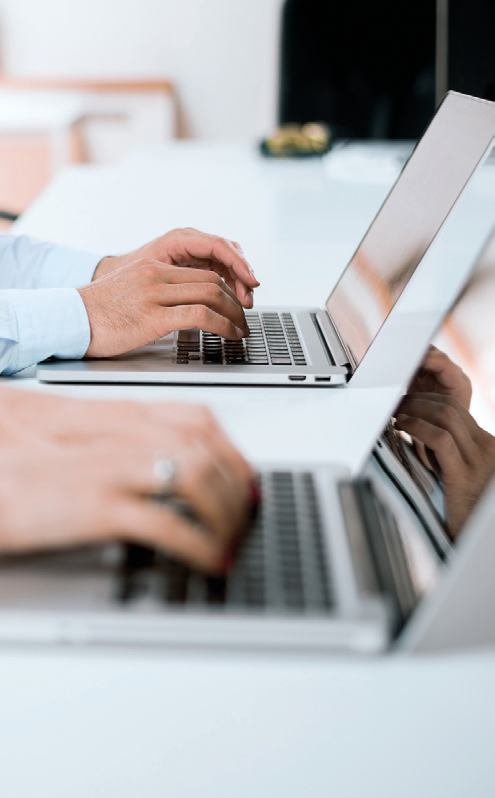 La cybersécurité se 
planifie
Dans le monde d'aujourd'hui, les données et les informations sont une monnaie d'échange. Les risques de cyber attaques, d'espionnage numérique et de violations de données sont une réalité omniprésente.
Notre mission est claire : communiquer, apporter et renforcer la cybersécurité parce que la prévention est la meilleure protection. Nous donnons aux entreprises de toutes tailles et de tous secteurs les moyens de naviguer sur ce terrain menaçant avec confiance et résilience.
COGITANDA
Devenez 
partenaire !
®
Avec une équipe dédiée d'experts en sécurité de l'information, nous vous aidons à accroître votre sensibilisation à la sécurité, à augmenter votre niveau de sécurité et à maximiser votre résilience en trois étapes.
Prévention
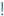 Identifier
les risques
Prendre des 
mesures
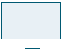 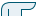 IDENTIFICATION DES RISQUES DE SÉCURITÉ INFORMATIQUE
Contactez-nous pour 
un rendez-vous personnalisé.
En tant qu'experts en cybersécurité, nous vérifions vos principales mesures de sécurité techniques et organisationnelles, et vous donnons une vue d'ensemble efficace de votre niveau de cybersécurité, par exemple au moyen: 
D’un contrôle de base de la sécurité informatique
D’un contrôle de la sécurité informatique
D’une analyse des vulnérabilités informatiques
Test et évaluation indépendants de votre niveau de cybersécurité
Transparence sur les failles de sécurité et mesure des risques
Rapport final et fourniture de recommandations d'action classées par ordre de priorité
CONSEIL EN SÉCURITÉ INFORMATIQUE
Nous apportons un soutien personnalisé aux entreprises de toutes tailles et de tous secteurs sur toutes les questions relatives à la sécurité de l'information, par exemple
Recommandation de dispositifs de sécurité
Conseil en matière de réglementation
Vision externe de la sécurité de l'information
Experts en cybersécurité à vos côtés 
Vision holistique et conception de votre sécurité de l'information
Renforcement de votre organisation interne
COGITANDA France SAS 
65 rue La Boétie 
75008 Paris

E-Mail: prevention-FR@cogitanda.com
Téléphone : +33 1 86 65 45 25
www.cogitanda.com
FORMATION À LA SÉCURITÉ INFORMATIQUE ET SENSIBILISATION DU PERSONNEL
Nos offres comprennent des solutions pérennes pour la formation et le perfectionnement de vos collaborateurs sur les thèmes de la sécurité de l'information, par exemple :
Simulation d'hameçonnage
COGITANDA Academy
Formations spécifiques à la cybercriminalité auprès d’un groupe cible
Développement de connaissances dans la durée grâce à une formation régulière
Renforcement de votre sensibilisation à la cybersécurité
Détection précoce des menaces afin de limiter les risques
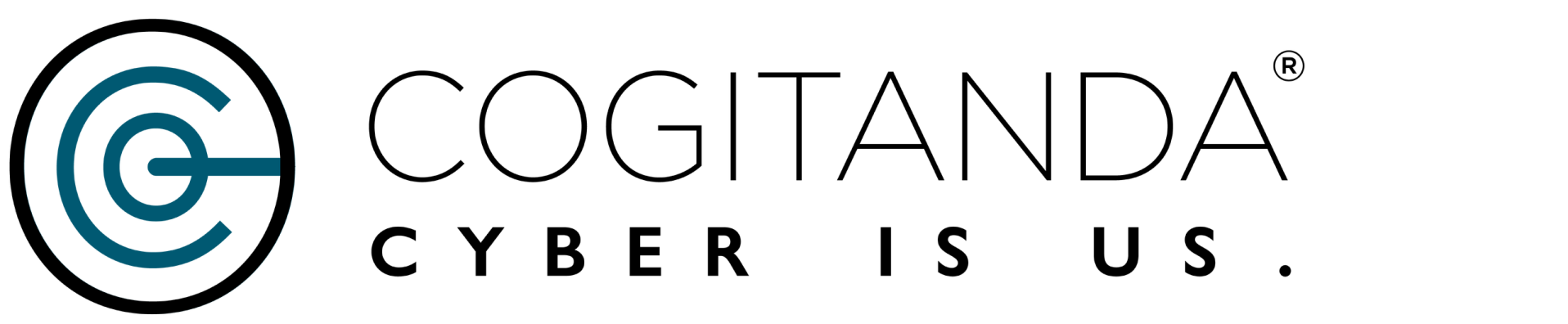